UNIT 2
Lesson 2
There is too much pollution in the city
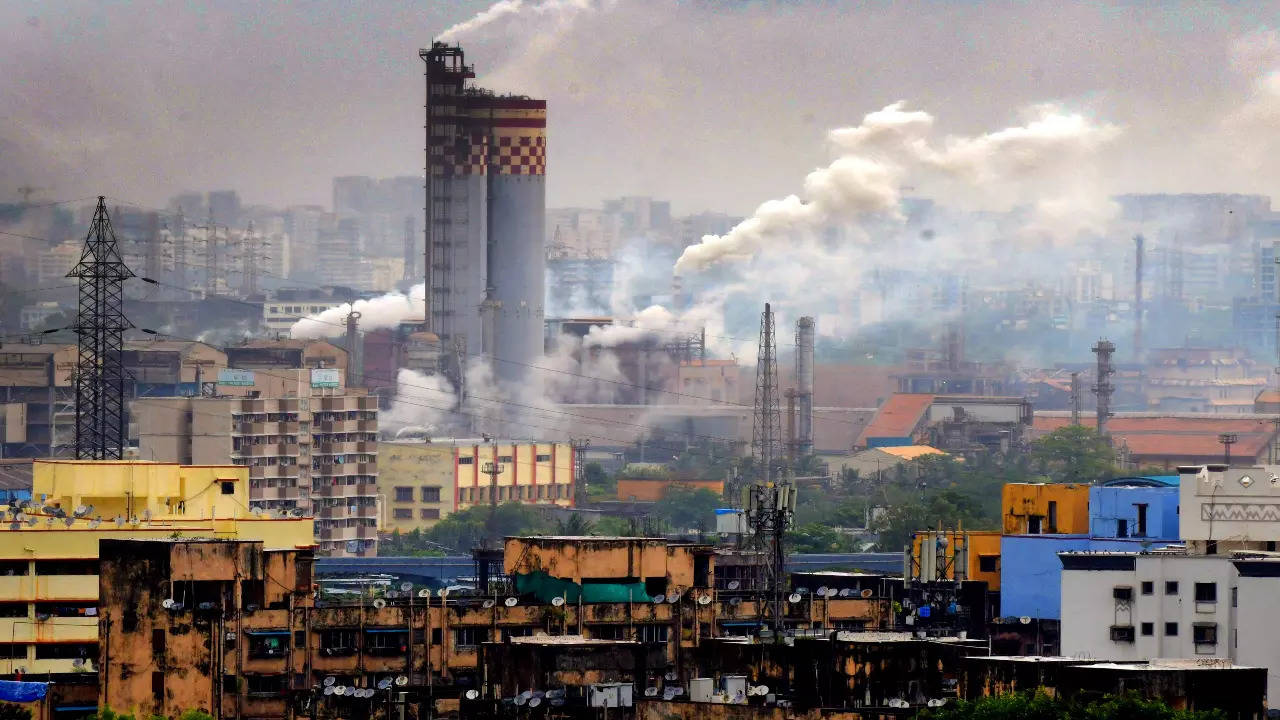 LESSON OBJECTIVE:
Learn and practice quantity expressions
Warm up “Rate your city”
Student´s book pg 52 ex 5 A,B
A. Which of these services are available in your city or town? Discuss what is good and bad about each one.
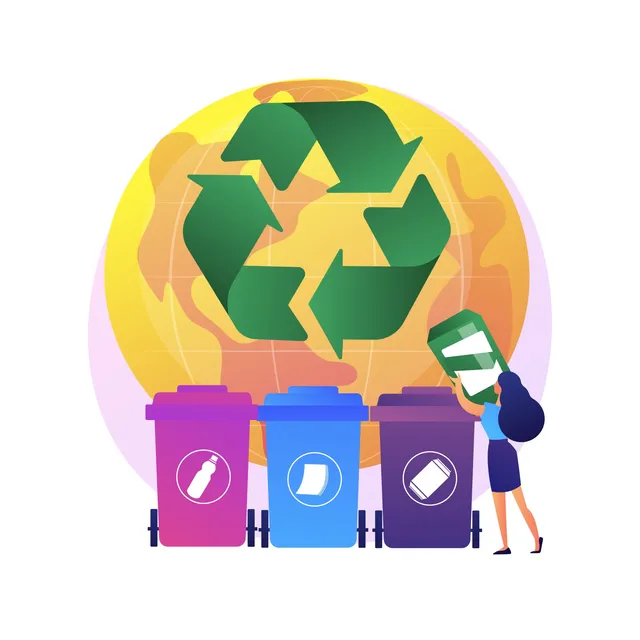 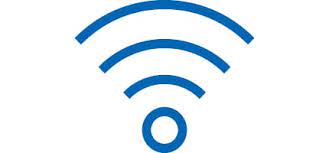 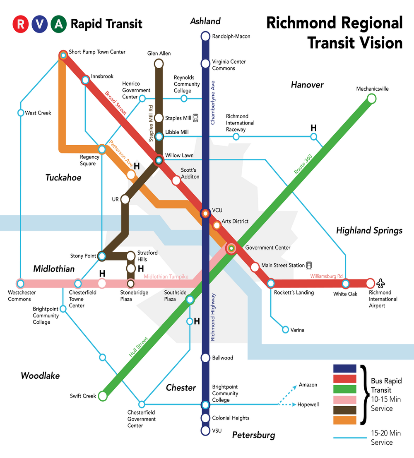 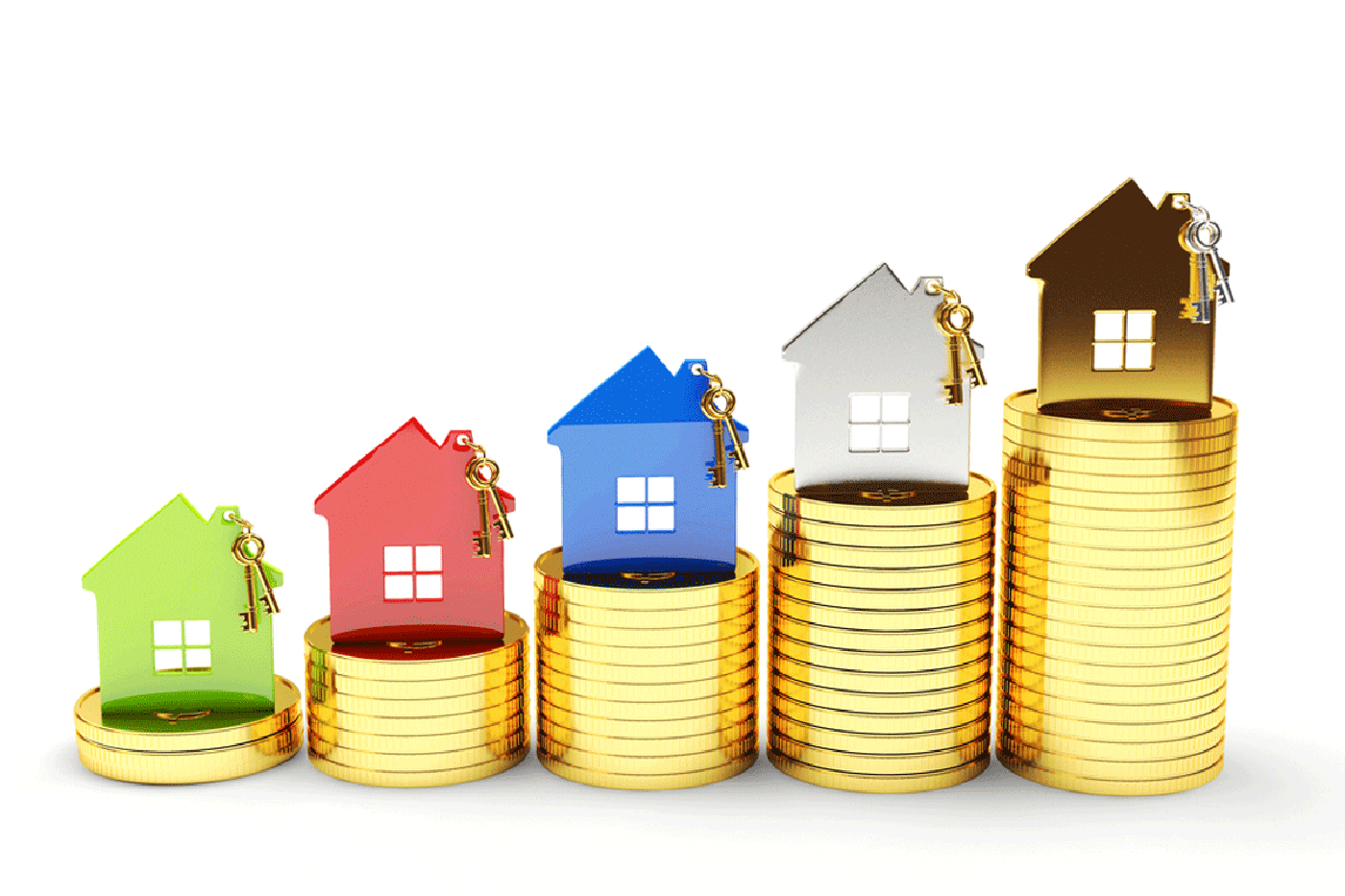 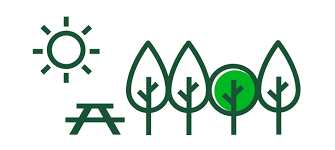 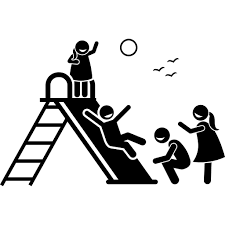 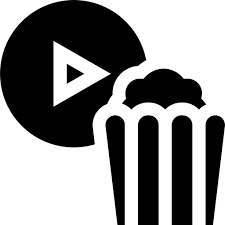 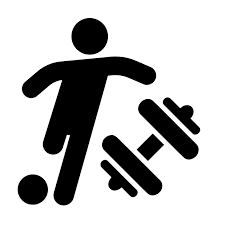 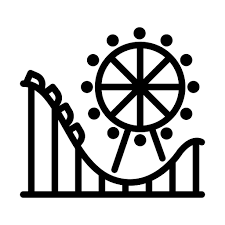 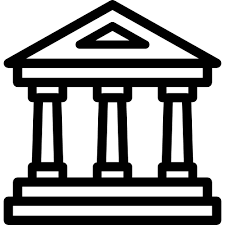 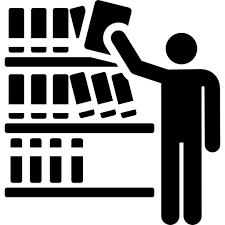 B. How would you rate the services where you live? Give each item a rating from 1 to 5.
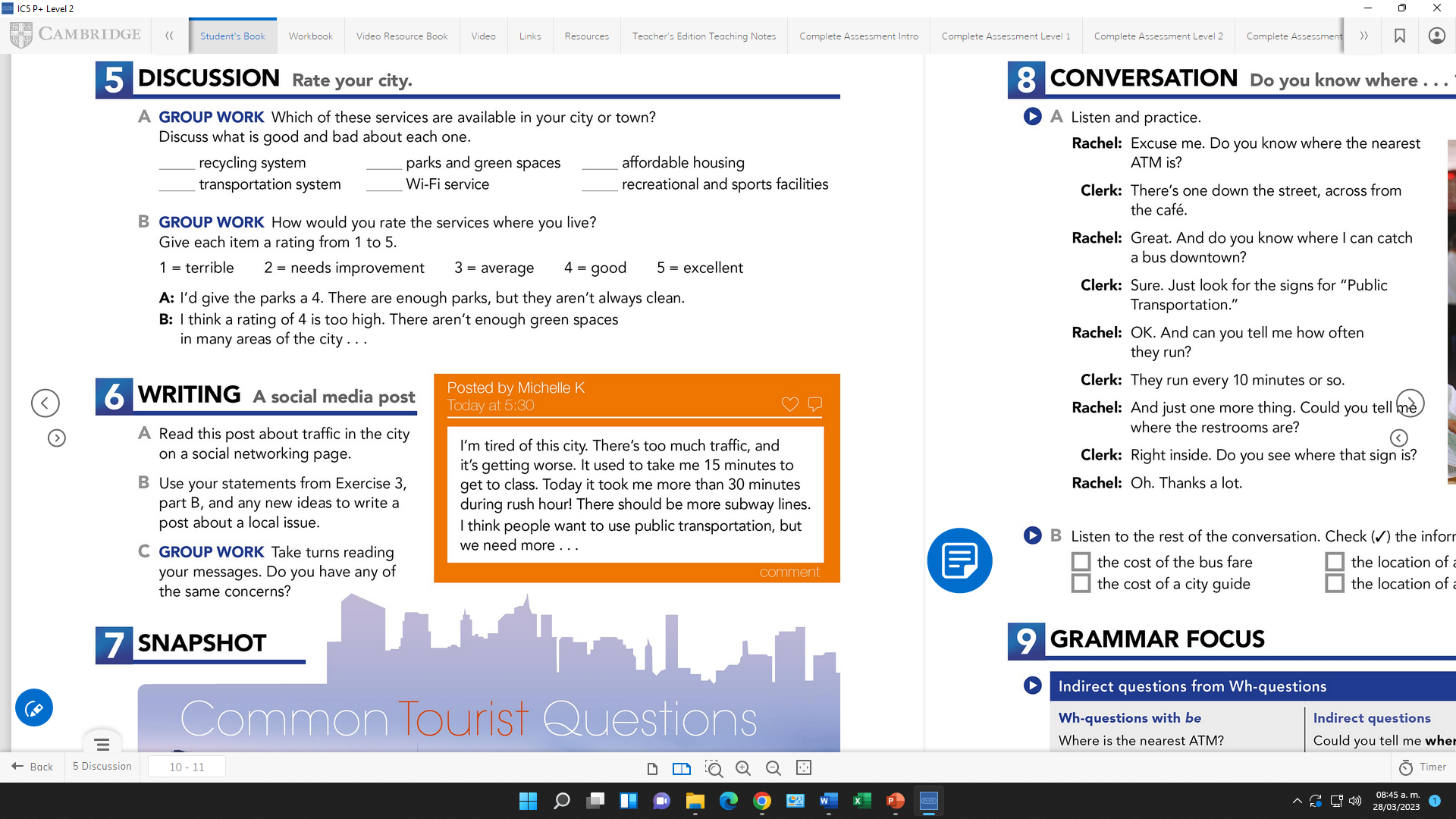 Warm up  “Countable or uncountable?”
Look at the following words, discuss which are countable or noncountable.
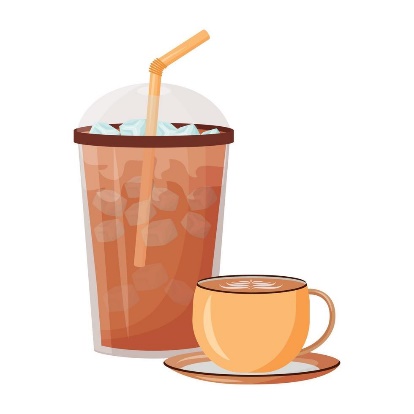 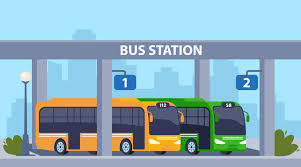 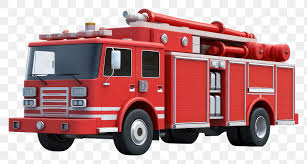 fire truck
coffee shop
bus station
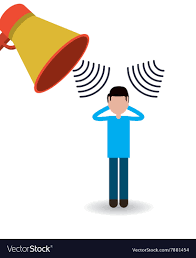 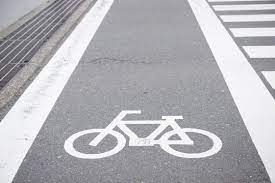 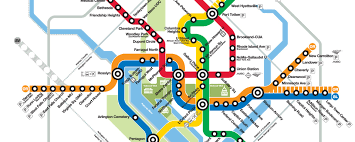 bicycle lane
subway system
noise
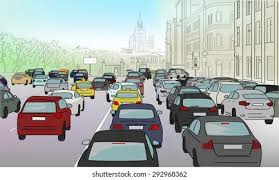 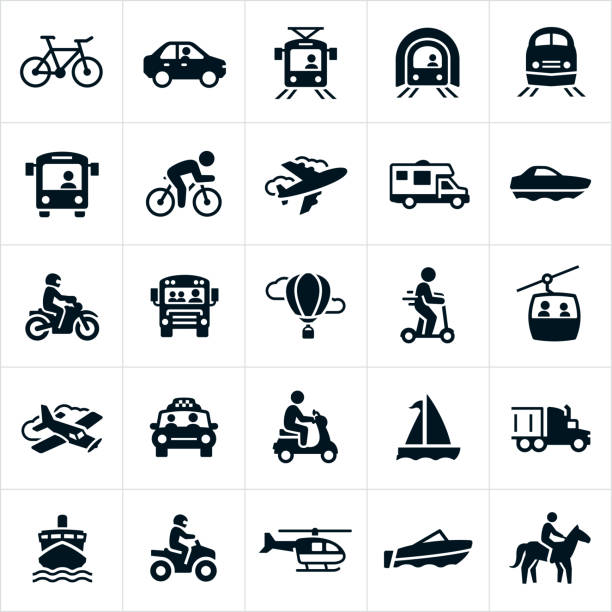 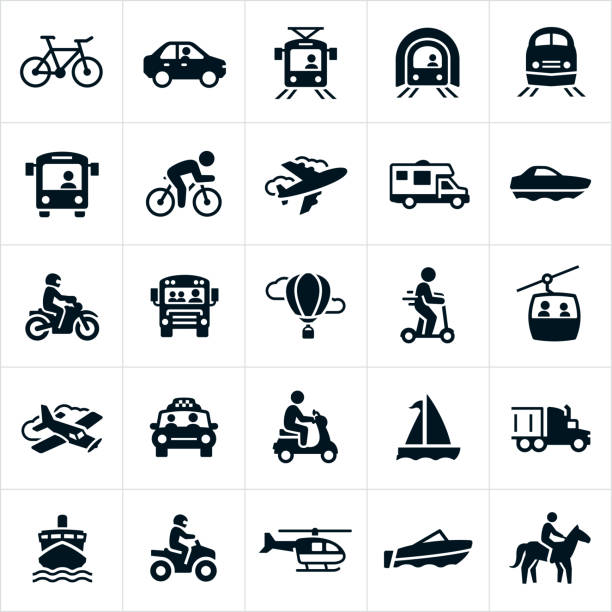 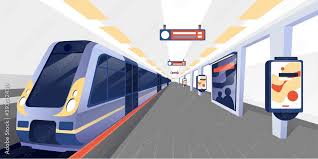 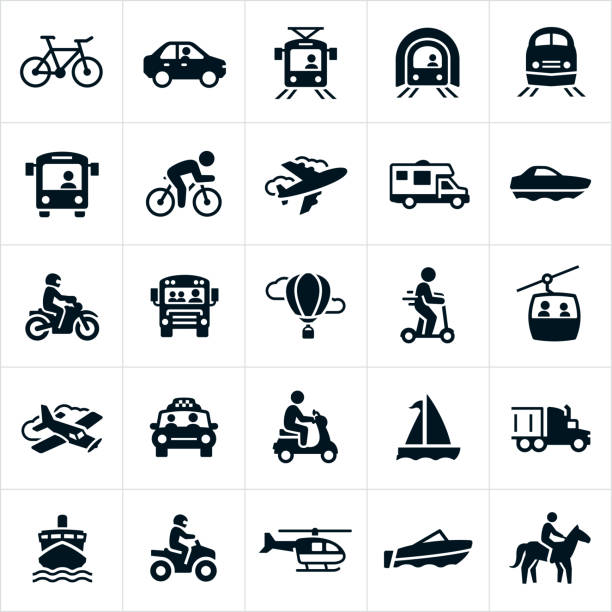 subway station
traffic
public transportation
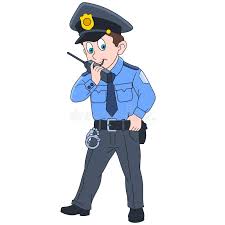 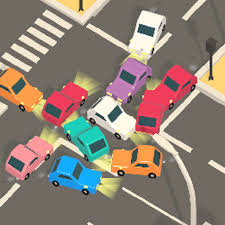 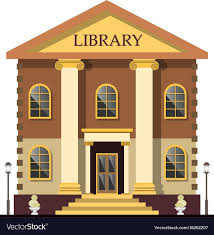 traffic jam
police officer
library
Grammar “Quantity expressions”
Student´s book pg 51 ex 3
An expression of quantity is a word or group of words that tells the amount of something.
(0)
Any para negativo y preguntas, para lo que no se puede contar
(less than need)
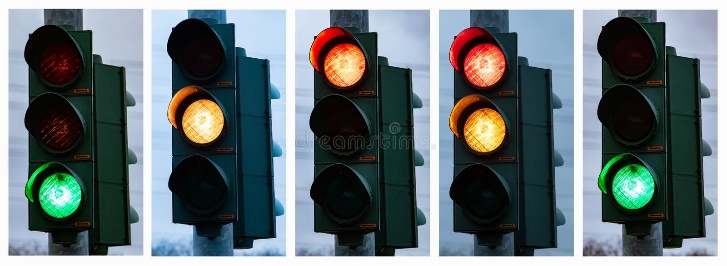 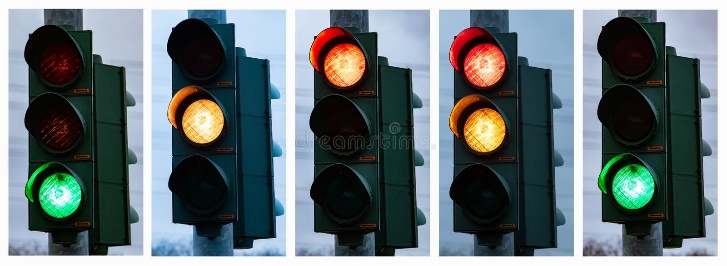 (as necessary)
Enough = suficiente / las suficientes o las no suficientes
(small quantity)
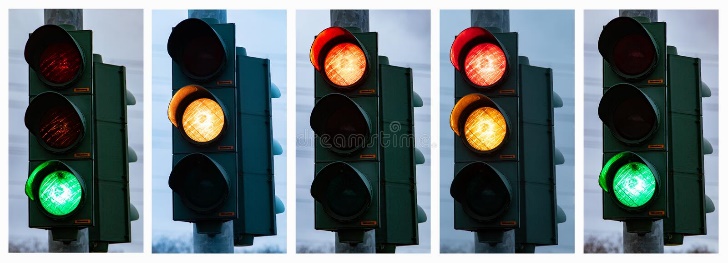 A few = pocos
(average quantity)
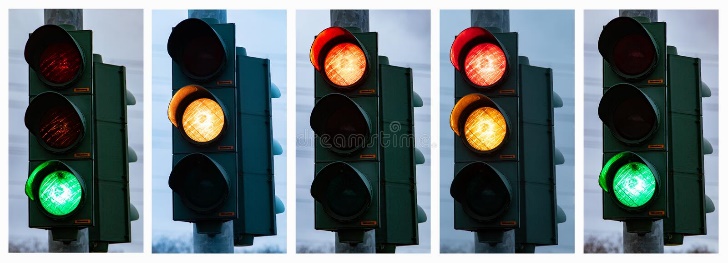 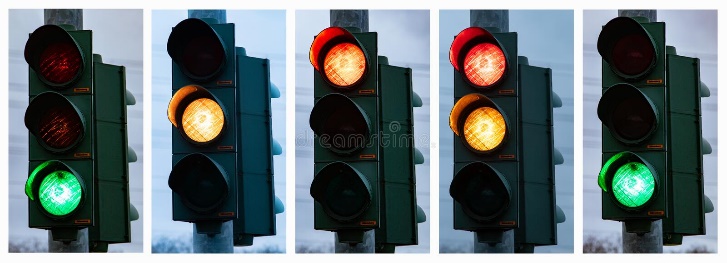 Some = algunos
(more than need)
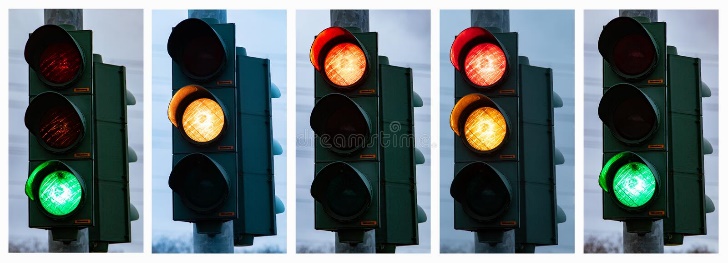 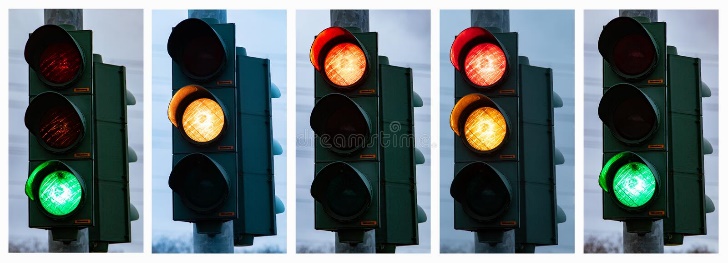 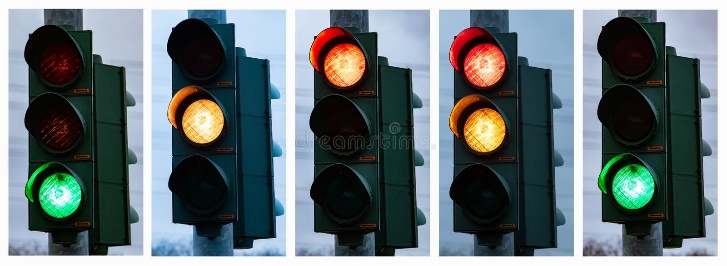 Many = mas de las necesarias / muchas
(large quantity)
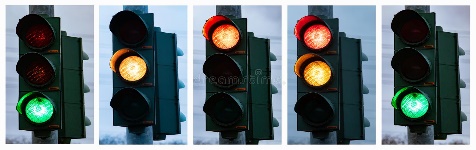 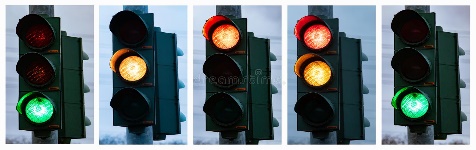 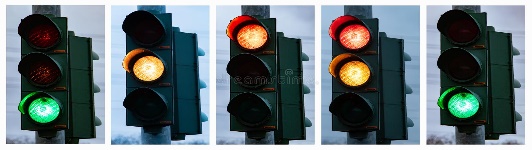 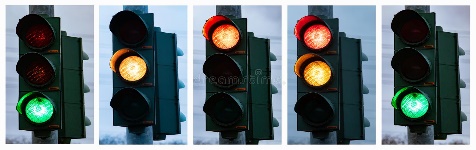 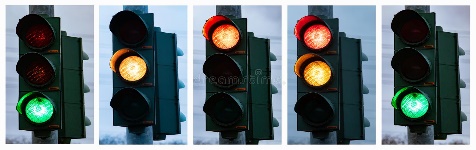 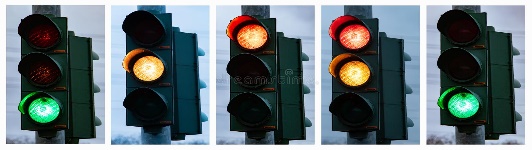 A lot = demasiadas mas que many / too many puede usarse también
Rating my city
Listen to Sandra´s and Alan´s opinions about their city.
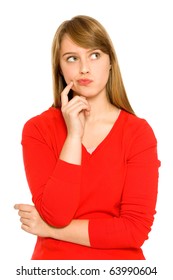 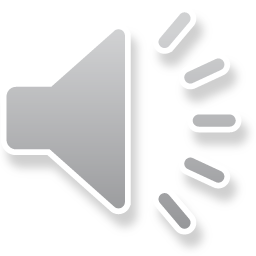 There should be fewer cars

There should be more Parks

There should be enough police officers
Debería de
menos
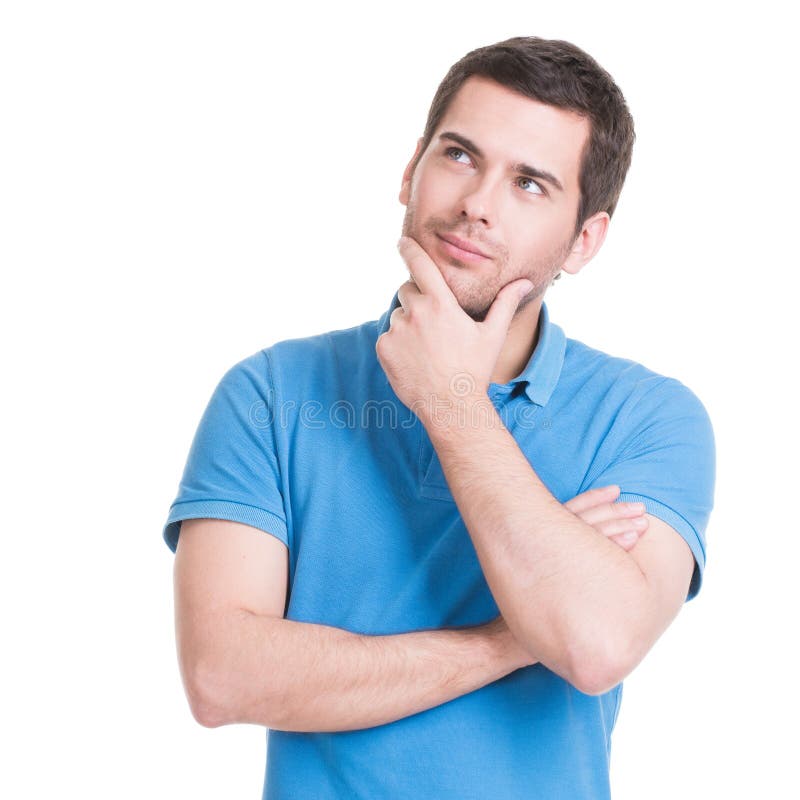 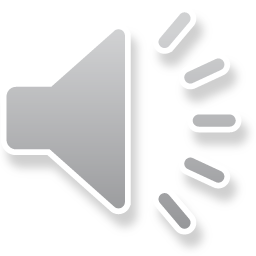 We need some places to go dancing 

We need more parks

We don´t have enough green spaces
Necesitamos
Grammar Practice “Quantity expressions count nouns”
Mention some of your city problems. Use quantity expressions.
Grammar “Quantity expressions”
Student´s book pg 51 ex 3
An expression of quantity is a word or group of words that tells the amount of something.
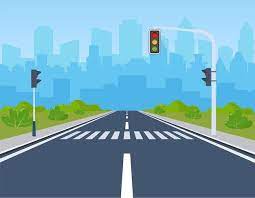 (0)
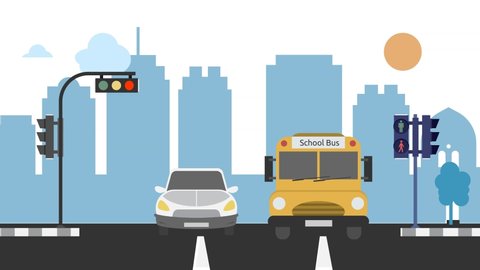 (less than need)
(as necessary)
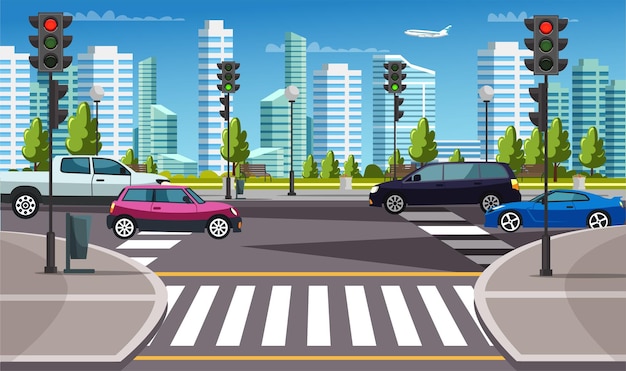 (small amount)
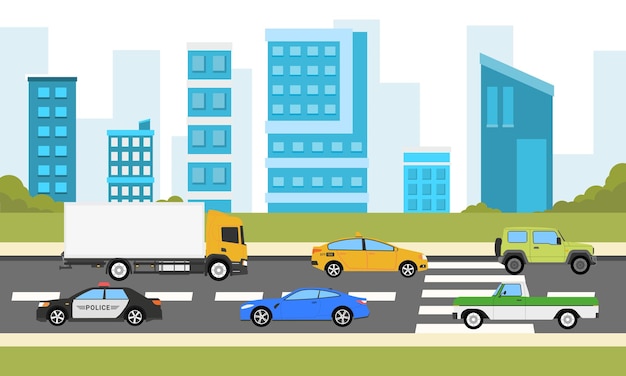 (average amount)
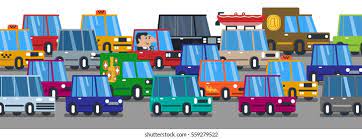 (more than need)
(large amount)
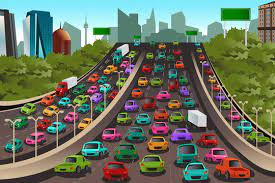 Rating my city
Listen to Sandra´s and Alan´s opinions about their city.
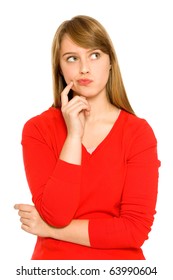 menos pero en incontable
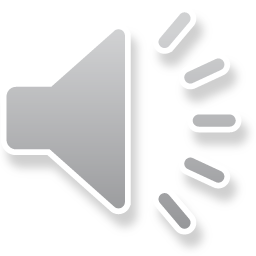 There should be less pollution
There should be more security
There should be enough public transportation
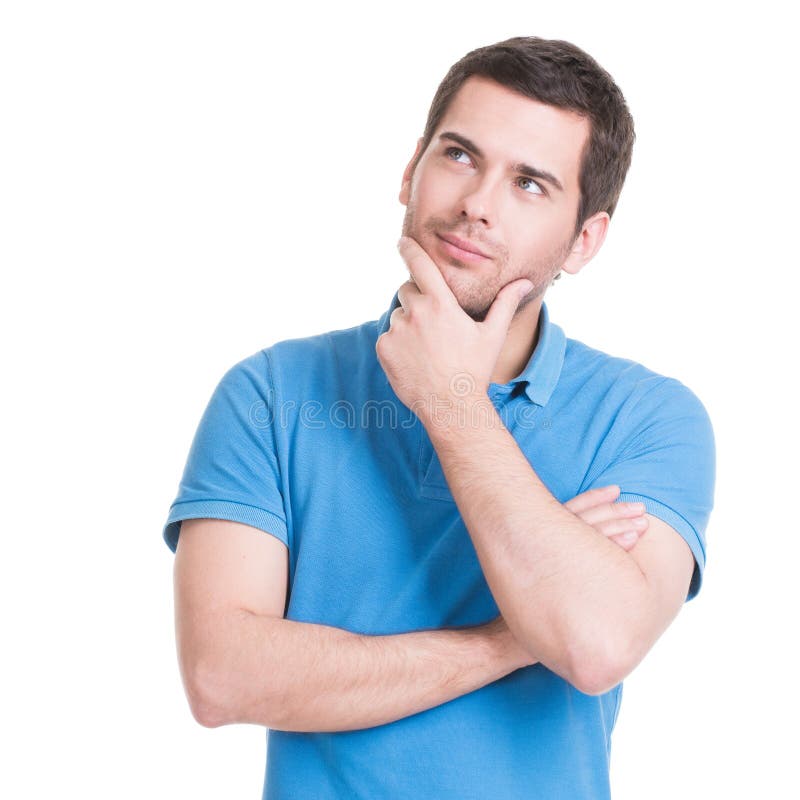 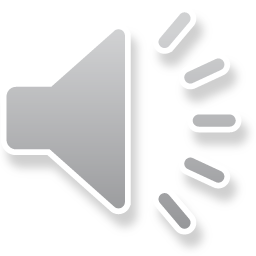 We need some recycling system
We need more affordable housing
We don´t have enough parking
Grammar Practice “Quantity expressions noncount nouns”
Mention some of your city problems. Use quantity expressions.
Grammar “Quantity expressions”
Student´s book pg 51 ex 3
An expression of quantity is a word or group of words that tells the amount of something.
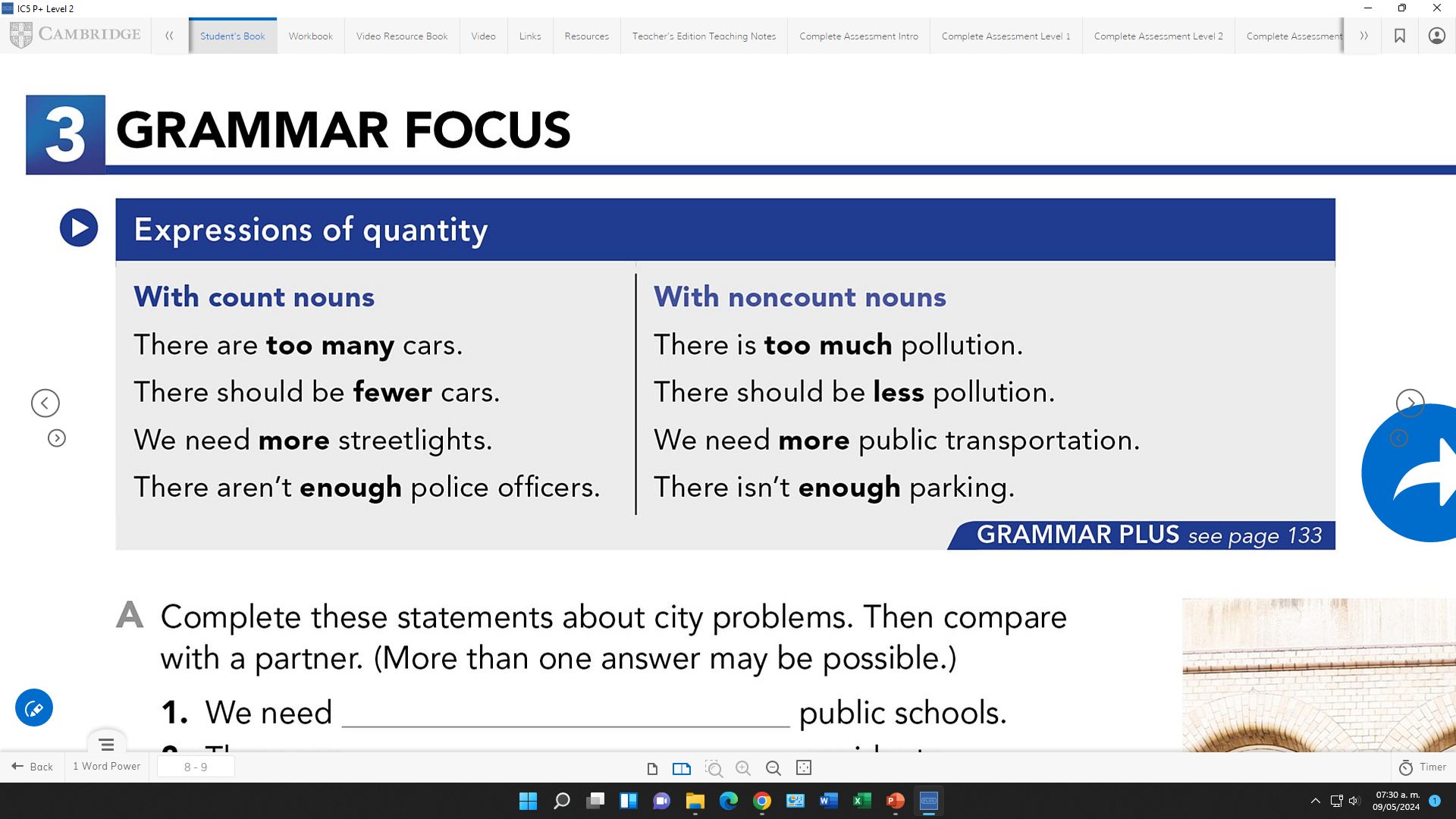 Speaking Practice “Survey”
What do you think about this things in your school? Give your opinión using quantity expressions
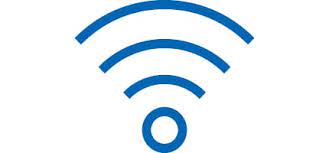 Wi-fi service
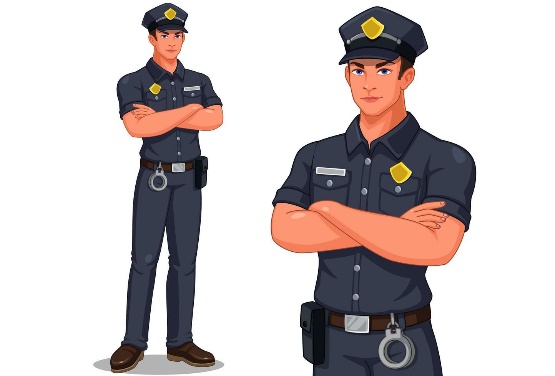 Police officers
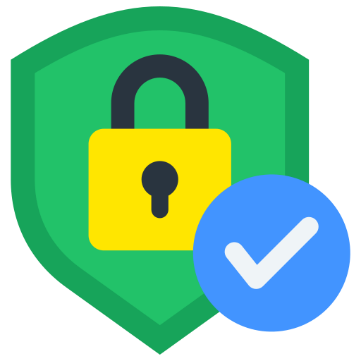 Security
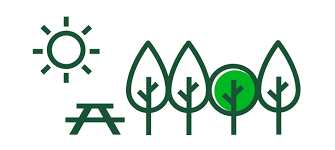 Green spaces
Speaking Practice “Survey”
Student´s book pg 15 ex 3
Are there enough parks?
A. What do you think about these things in your city or town? Complete the following survey.
Grammar Practice “Pair work”
Student´s book pg 15 ex 3
B.  In pairs, compare your opinions on the previous survey and suggest ways to make your city or town better. Then agree on three improvements. Follow the given example.
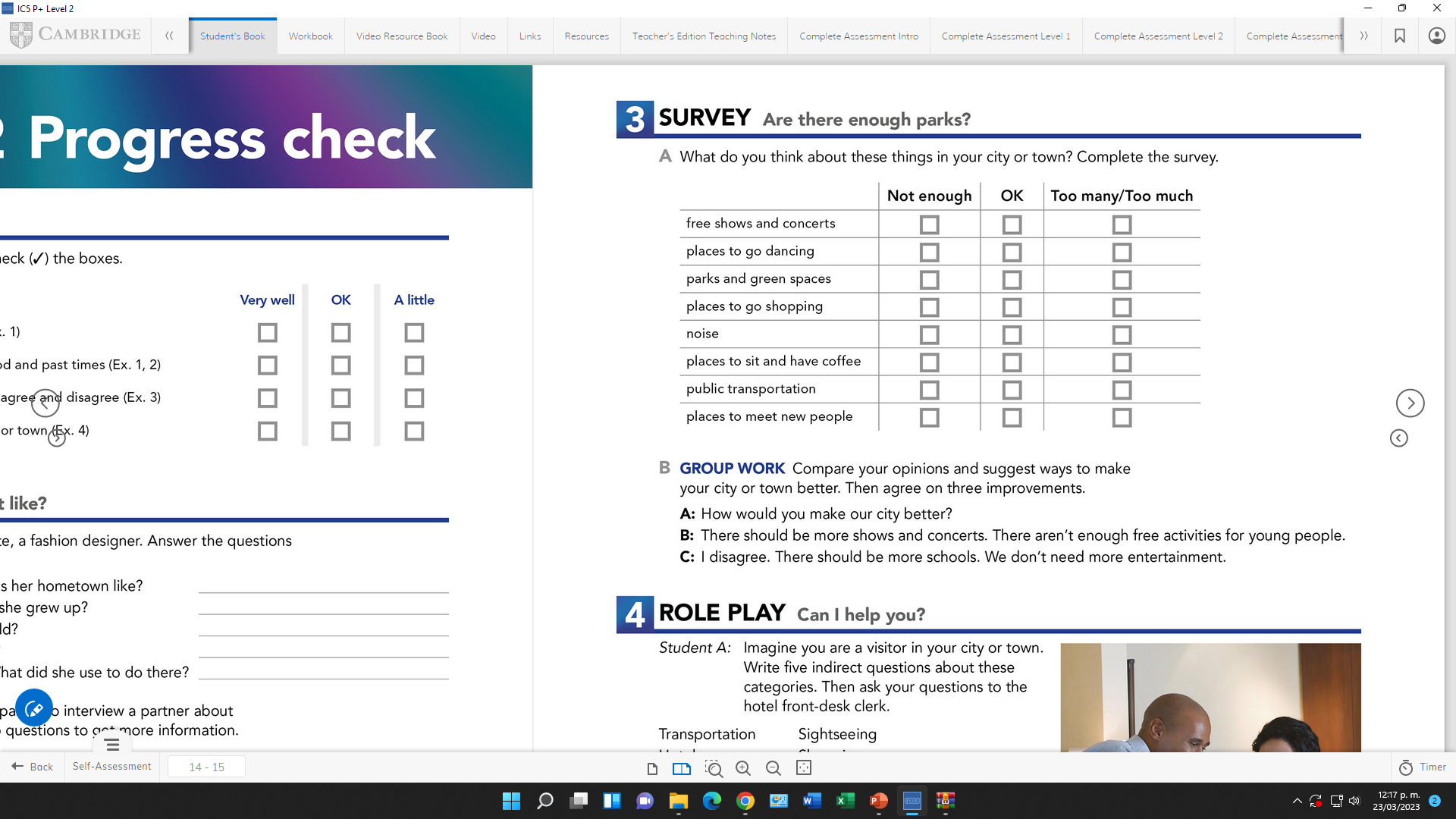